1С-Рарус:Мобильный ТСД
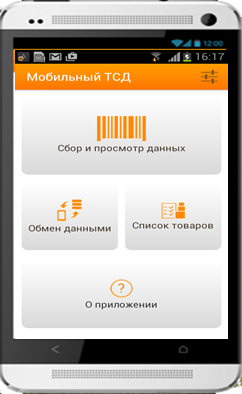 Приложение разработано для cмартфонов и планшетов на
Android
iOS
Назначение
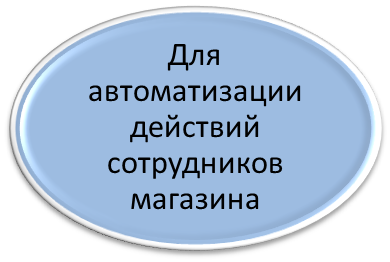 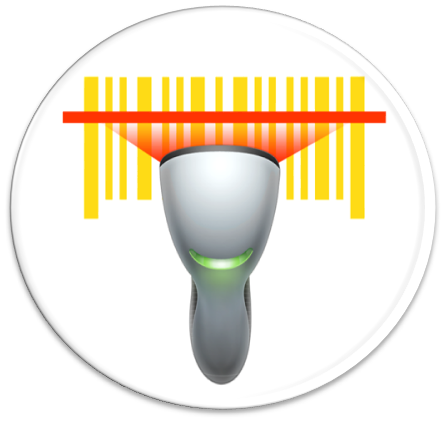 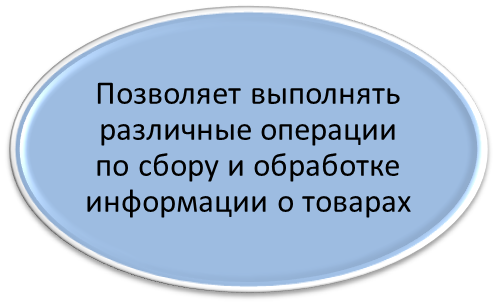 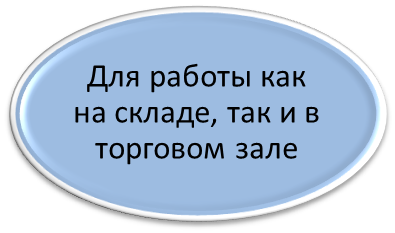 Преимущества
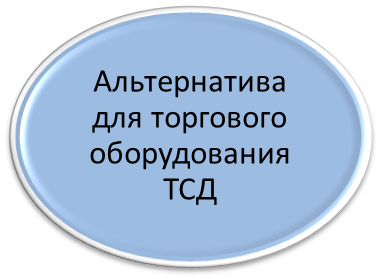 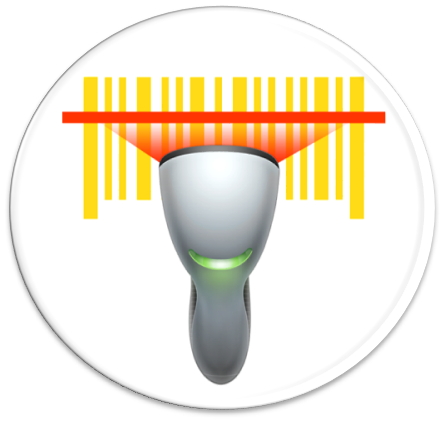 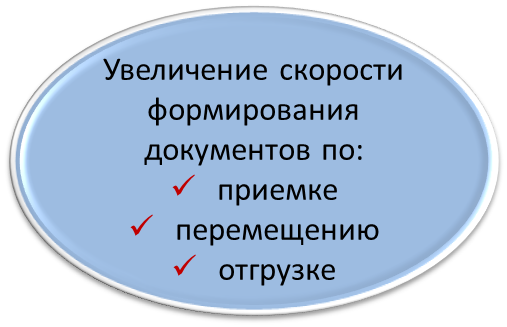 Основные возможности
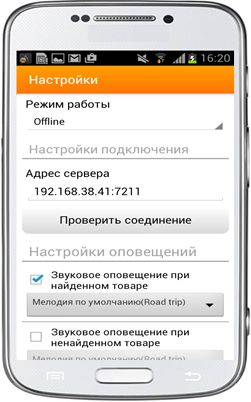 Возможность работы в режимах:
Off-line 
Автосинхронизация данных
Поддержка ввода ШК с помощью: 
Встроенной камеры 
Ручного ввода
Bluetooth сканера ШК
Usb сканера ШК
Основные возможности
Приложение позволяет:
Принимать товары на склад
Проводить инвентаризацию
Указывать количество товара при вводе штрихкода
Редактировать количество товара
Просматривать информацию о товаре
Проверять ценники
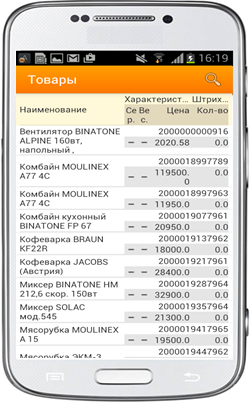 Основные возможности
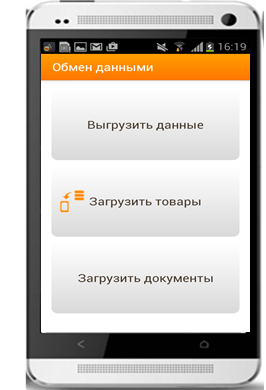 Настраиваемые звуковые оповещения при найденном и не найденном товаре
Загрузка товаров
Выгрузка:
Данные
Документы
Поддержка ориентации экрана
Поддерживаемое торговое оборудование
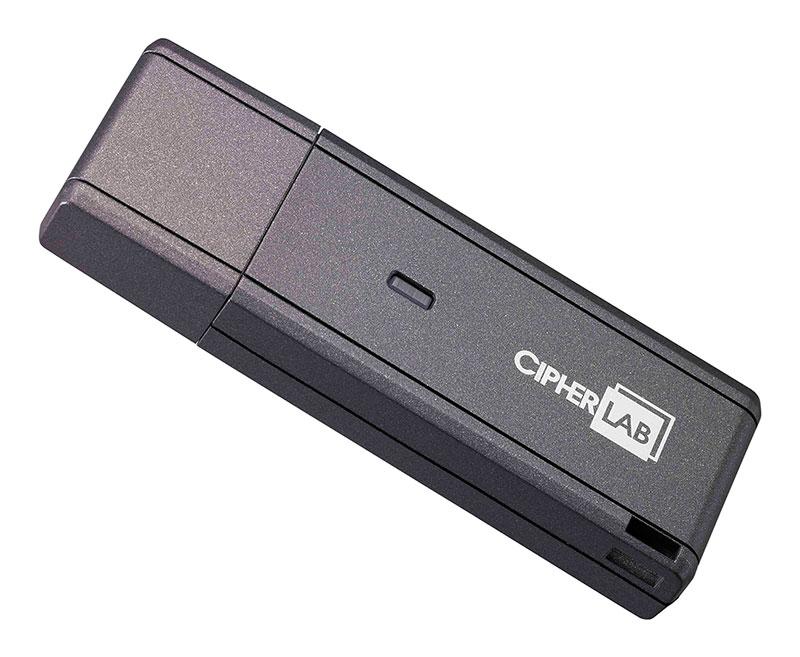 Сканер:
ChiperLab 1661
Принтер:
TSC ALPHA-3RB
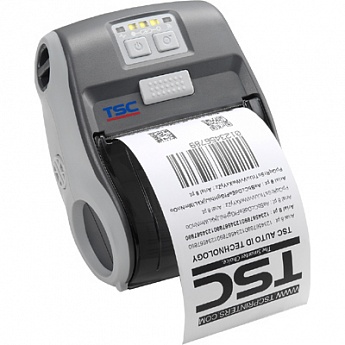 План
Ввод информации о товаре при считывании неопознанного штрихкода
Печать ценников на мобильном принтере этикеток и ценников
Прайс-чекер
Обмен документами
Работа по заданиям
Поддержка:
ТСД Honeywell Dolphin 70e
ТСД Cipher RS 30-2D/R
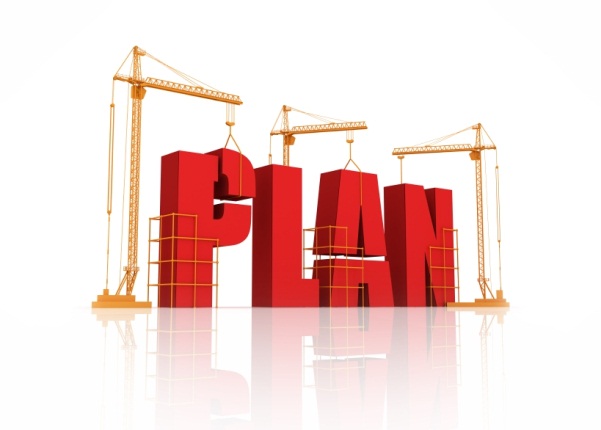 Спасибо за внимание!
Наш адрес:
г. Москва, Дмитровское шоссе, 9Б

Телефон/Факс:
(495) 223-04-04, 231-20-02


E-mail:    shop@rarus.ru
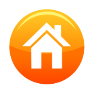 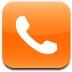 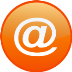